Your DiSC® Sales Priorities
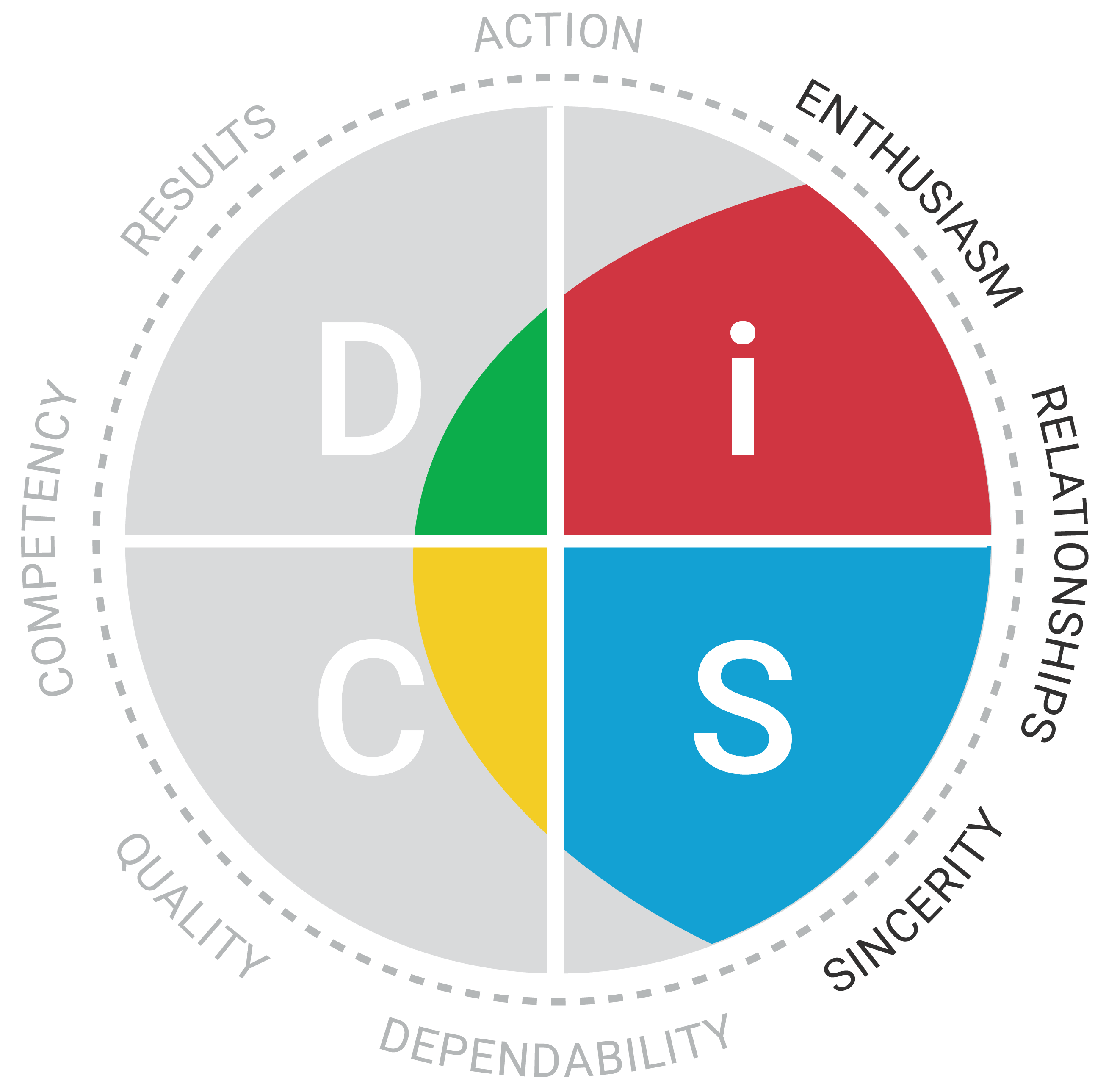 13
© John Wiley & Sons, Inc. All rights reserved.
Your DiSC® Style Priorities
Profile Page 5
Read and personalize
      = like you
      x = not like you
      ? = not sure



?
?


x
15
© John Wiley & Sons, Inc. All rights reserved.
Your Sales Challenges
Profile Page 7
Read and personalize
      = like you
      x = not like you
      ? = not sure
	   = describes you best

?
?


x
18
© John Wiley & Sons, Inc. All rights reserved.
Adapting to Your Customer
Profile Page 25
Read and personalize
	= what you need to do to 		adapt
Write key statements and actions on Handout 6.1



90
© John Wiley & Sons, Inc. All rights reserved.